CHỦ ĐỀ 13
LÀM QUEN VỚI YẾU TỐ THỐNG KÊ XÁC SUẤT
BÀI 65:
BIỂU ĐỒ TRANH
KHÁM PHÁ
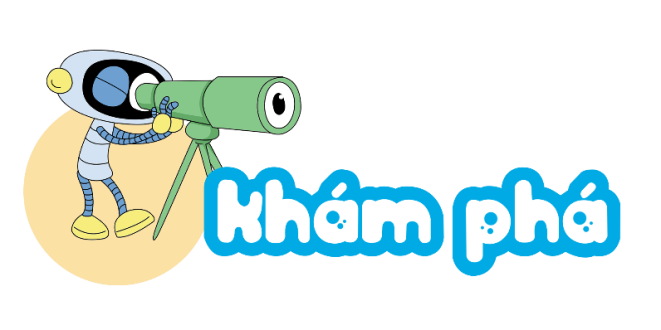 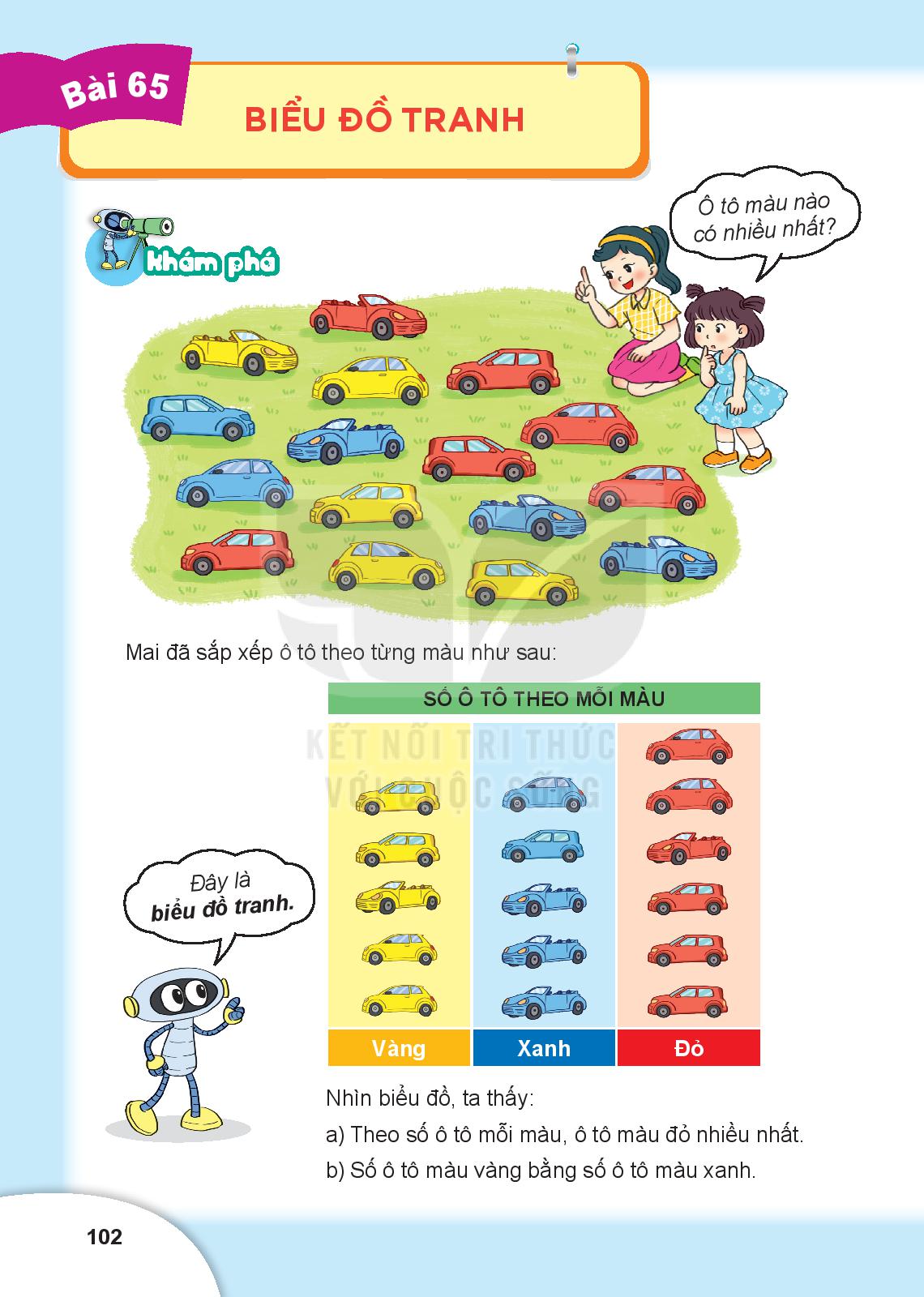 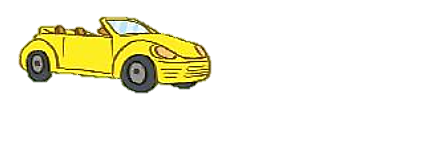 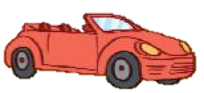 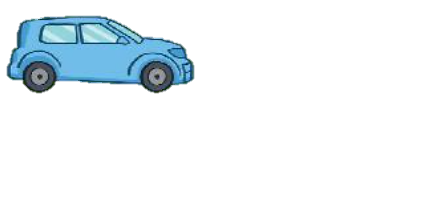 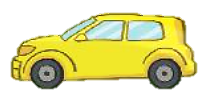 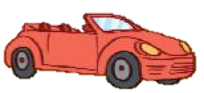 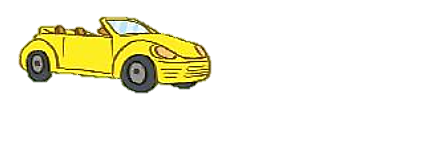 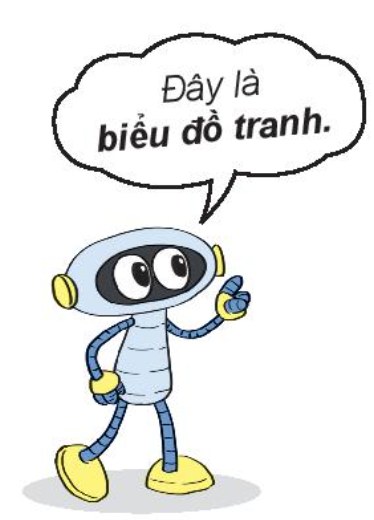 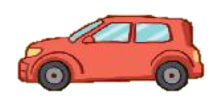 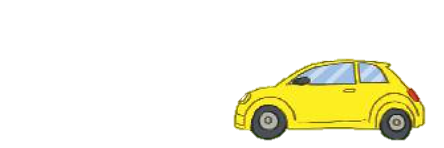 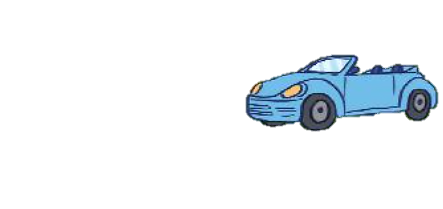 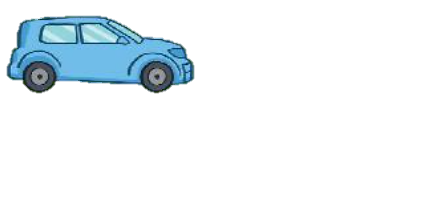 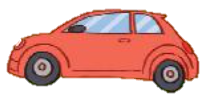 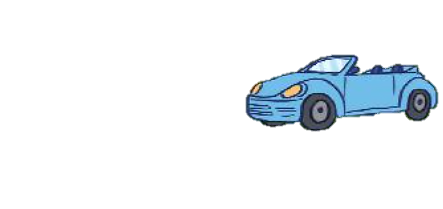 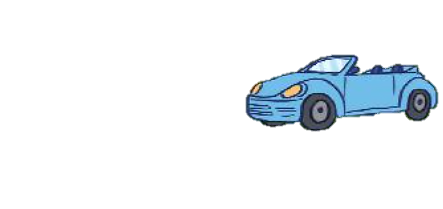 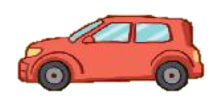 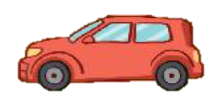 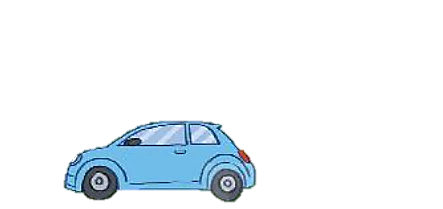 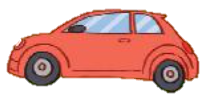 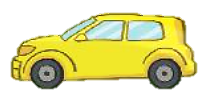 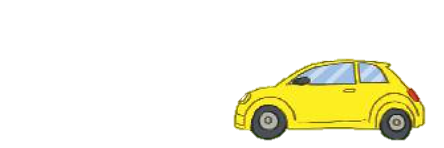 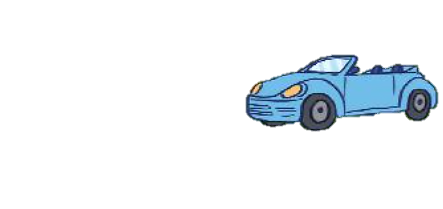 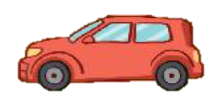 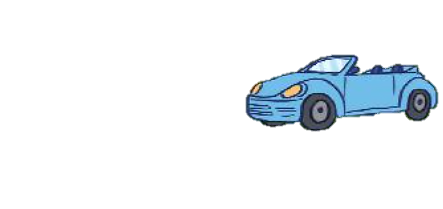 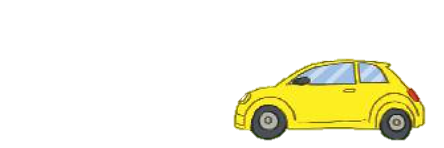 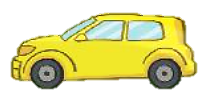 vàng
xanh
đỏ
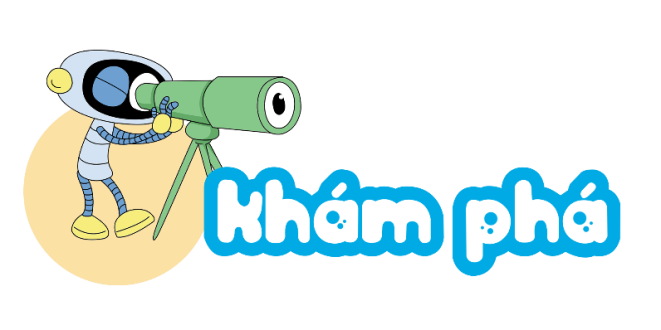 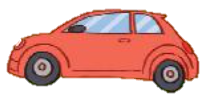 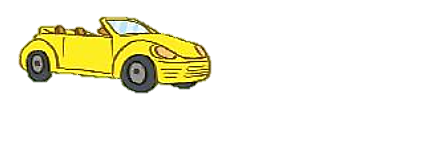 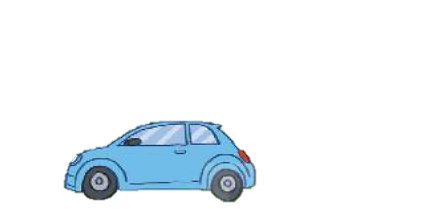 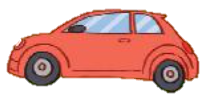 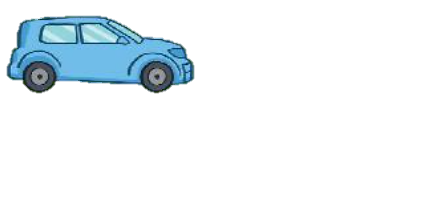 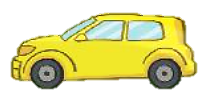 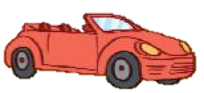 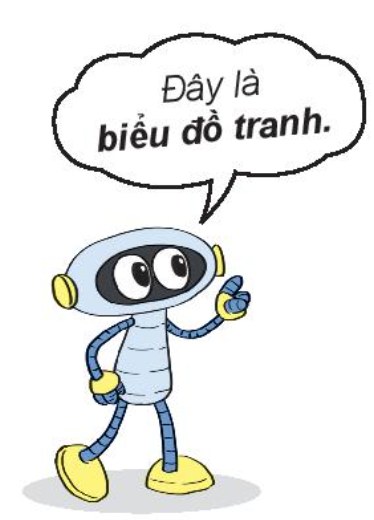 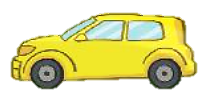 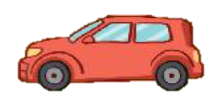 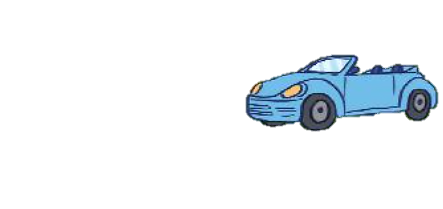 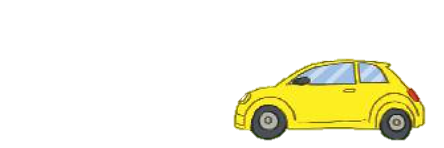 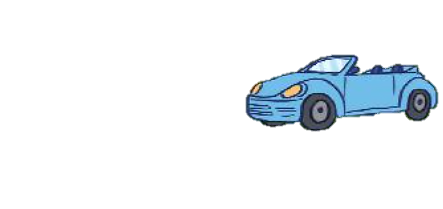 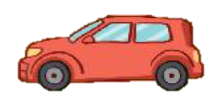 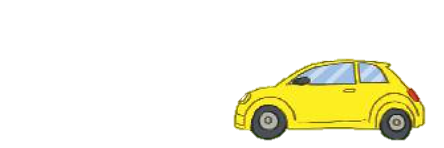 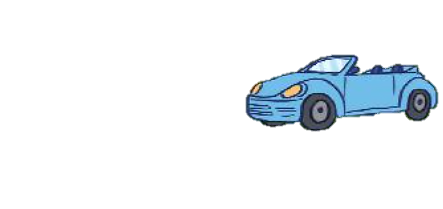 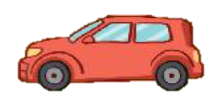 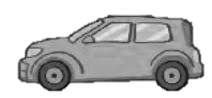 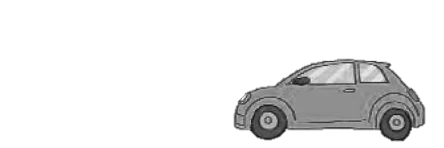 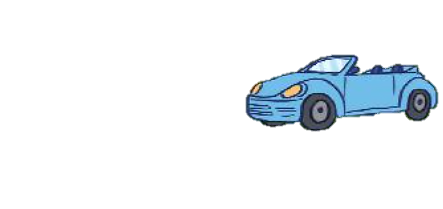 vàng
xanh
đỏ
1
2
3
HOẠT ĐỘNG
6
8
4
5
1
Quan sát biểu đồ rồi trả lời câu hỏi
a. Mỗi loại có bao nhiêu hình?
b. Hình nào có nhiều nhất? 
Hình nào có ít nhất?
SỐ BÔNG HOA ĐÃ NỞ TRONG VƯỜN
2
Quan sát biểu đồ rồi trả lời câu hỏi
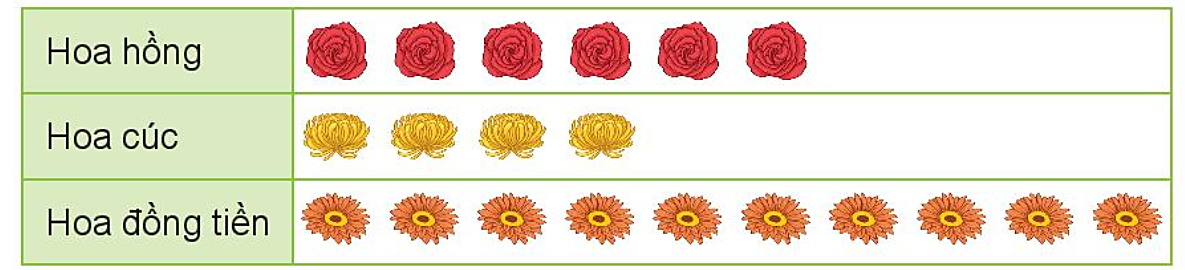 6
4
10
b. Có tất cả số bông là:
       6 + 4 + 10 = 20 (bông)
                        Đáp số: 20 bông
c. Hoa hồng nhiều hơn hoa cúc số bông là:
         6 – 4 = 2 (bông)
                 Đáp số: 2 bông
LUYỆN TẬP
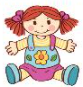 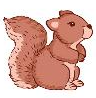 1
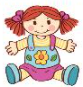 Cho biểu đồ sau:
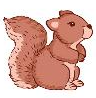 Số  ?
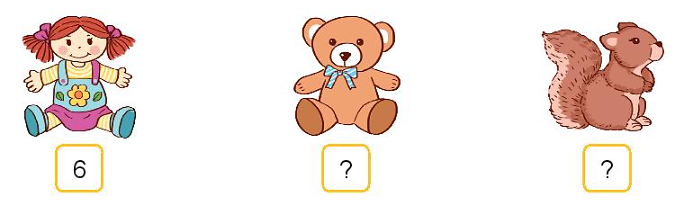 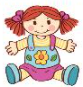 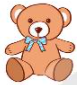 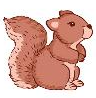 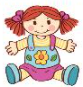 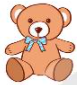 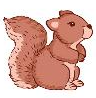 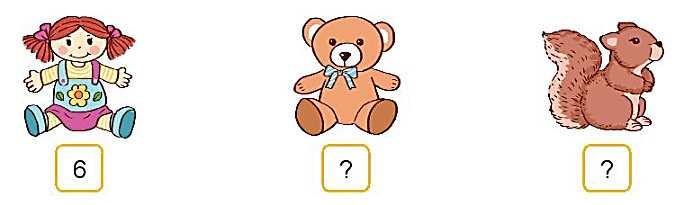 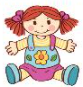 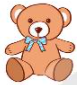 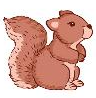 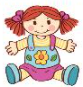 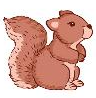 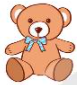 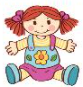 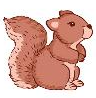 1
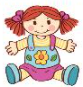 Cho biểu đồ sau:
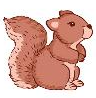 Số  ?
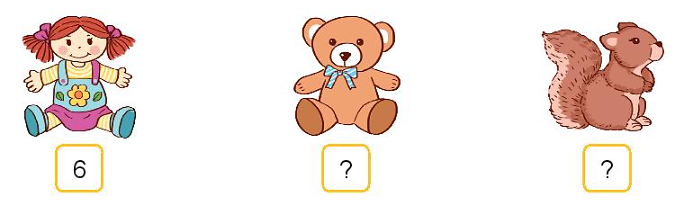 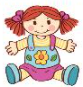 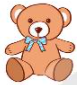 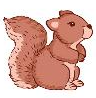 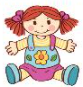 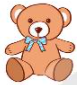 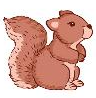 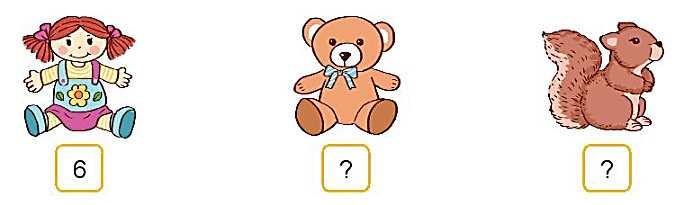 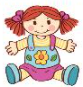 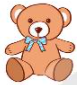 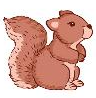 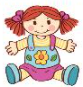 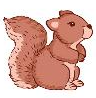 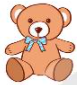 6
4
2
Biểu đồ sau biểu thị số gà, số ngỗng, số vịt có trên sân
Gà nhiều hơn ngỗng bao nhiêu con?
Ngỗng ít hơn vịt bao nhiêu con?
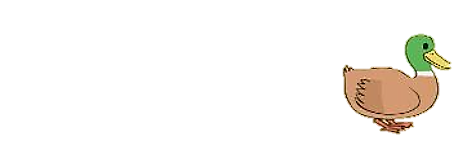 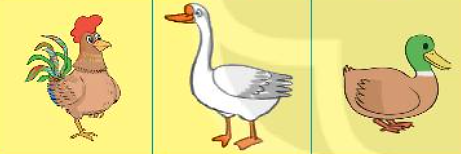 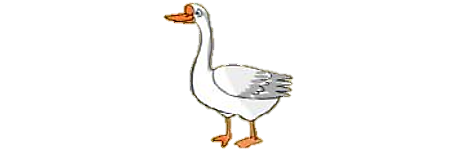 8
5
6
SỐ QUE TÍNH TRONG MỖI HỘP
3
Quan sát biểu đồ rồi trả lời câu hỏi
Mỗi      gồm 10 que tính.
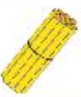 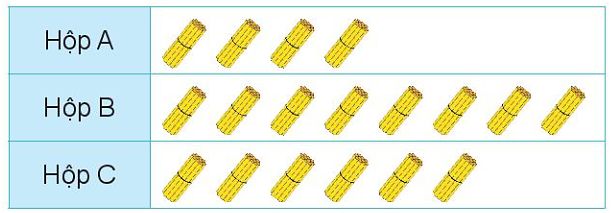 40
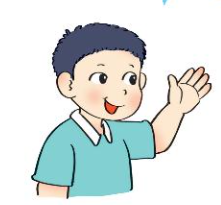 80
60
Hộp nào nhiều que tính nhất?
Hộp nào ít que tính nhất?